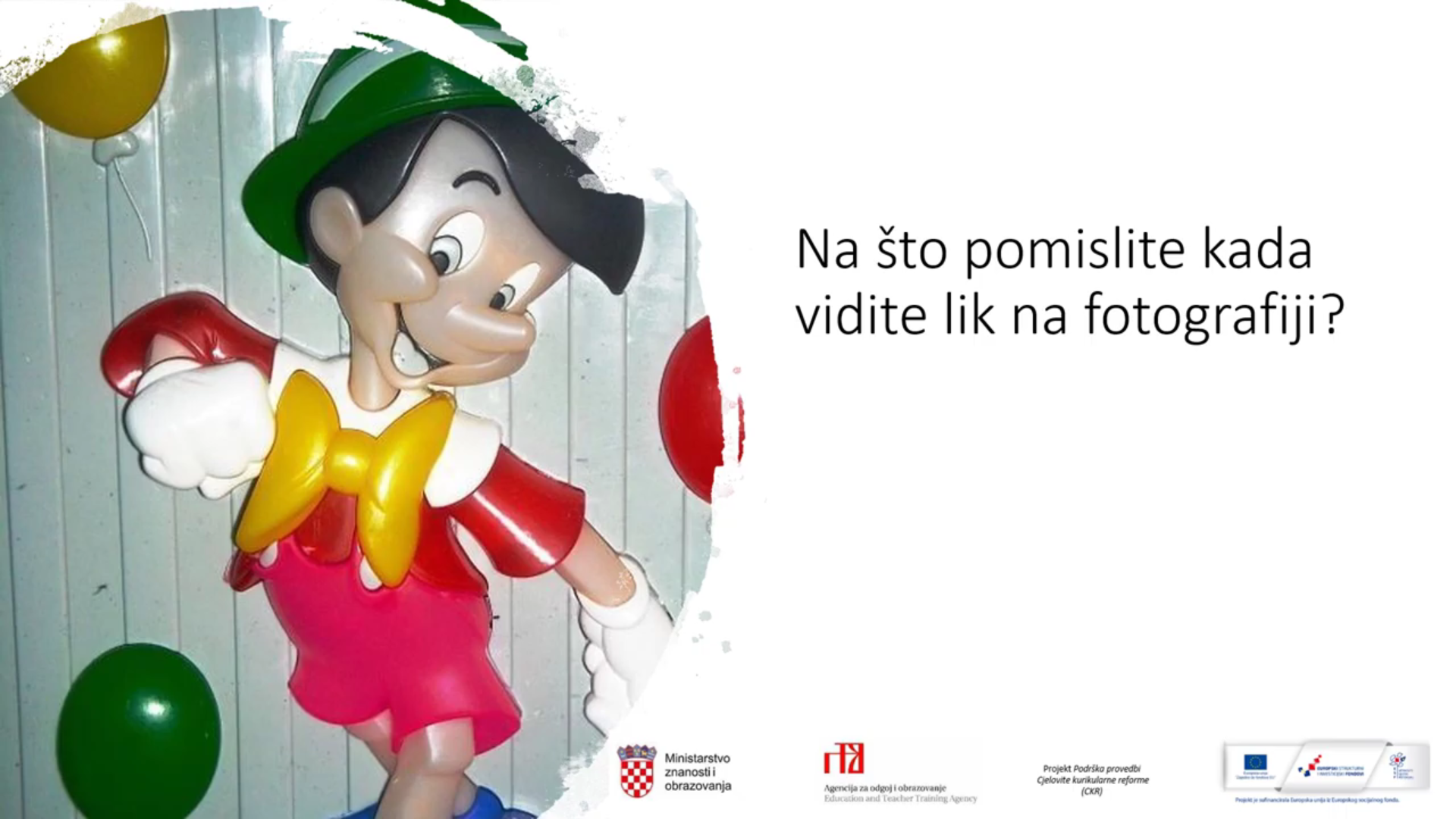 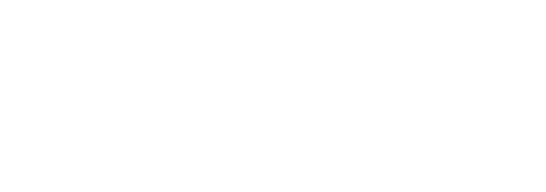 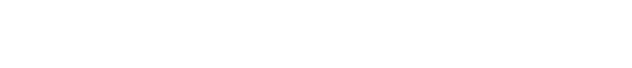 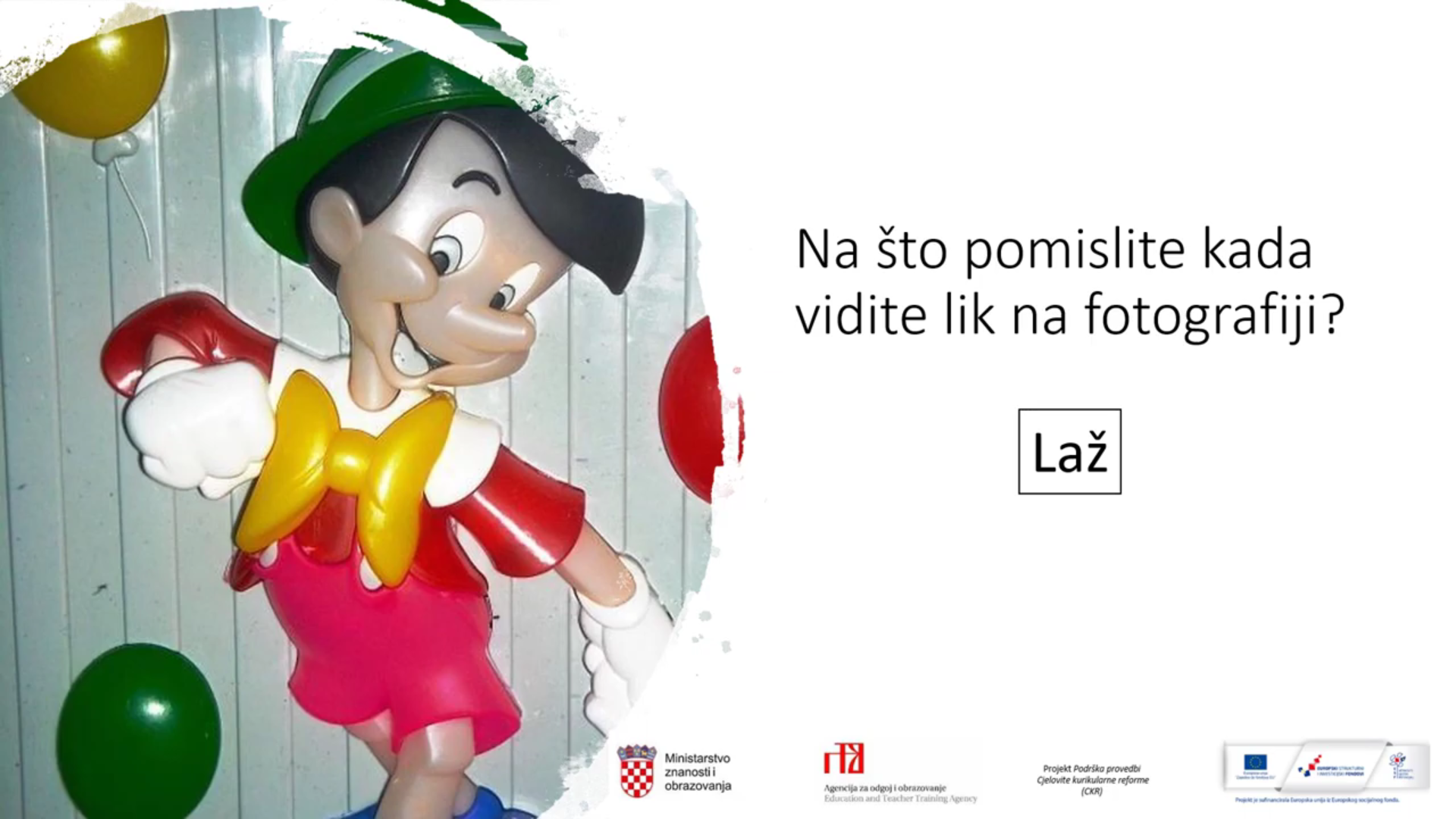 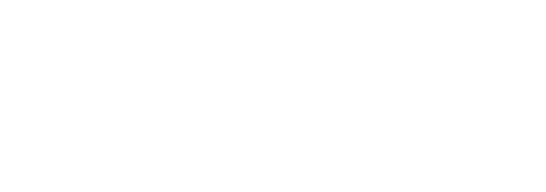 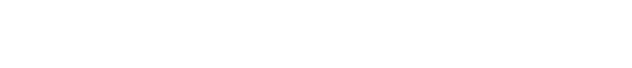 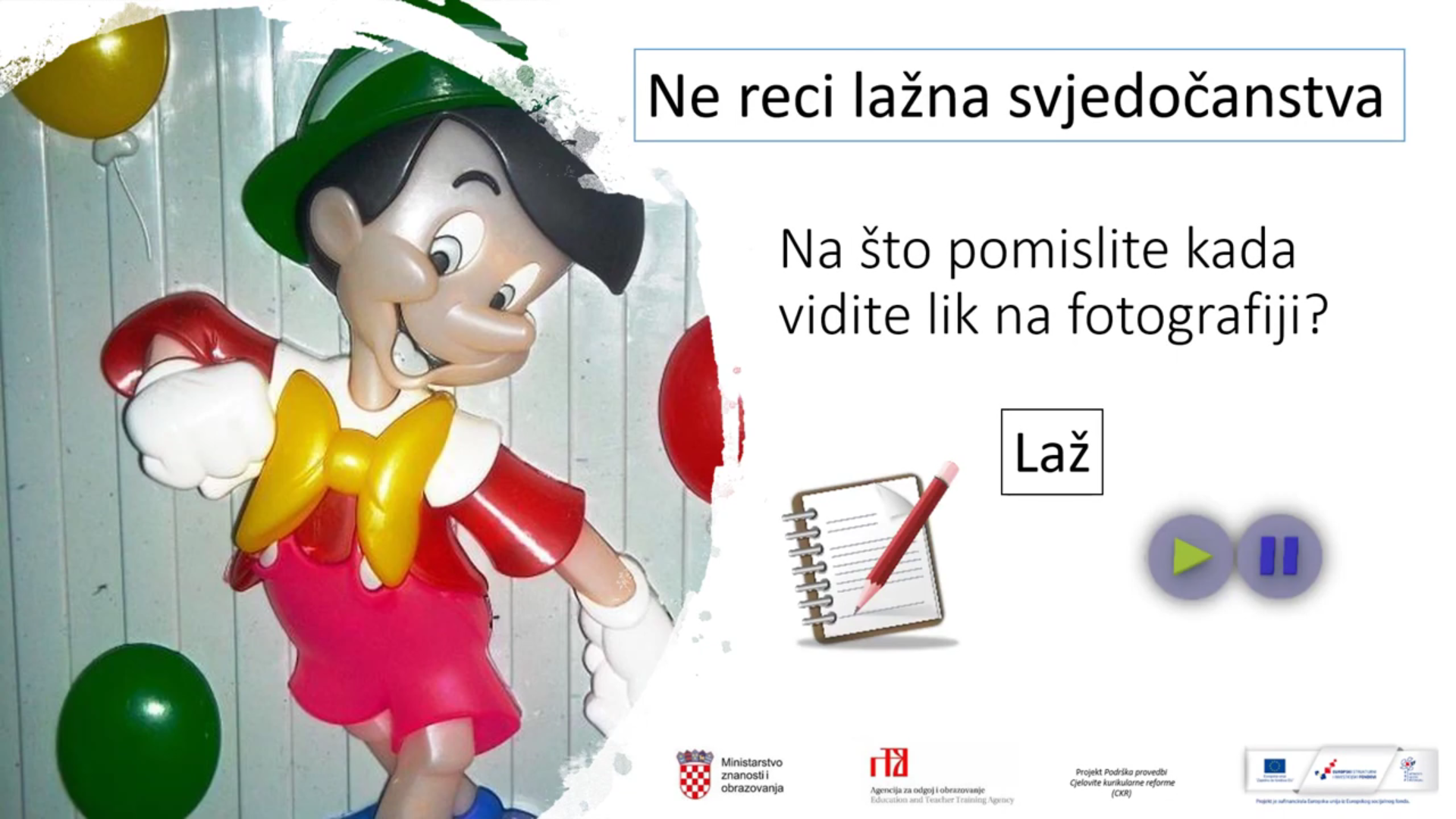 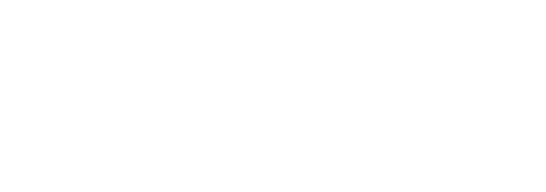 -pozvani smo biti istiniti, iskreni i istinoljubivi
-najizravnija povreda istine (kada se govori neistina s nakanom varanja drugoga)
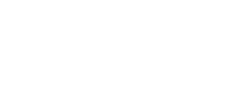 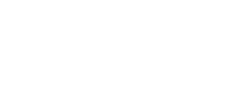 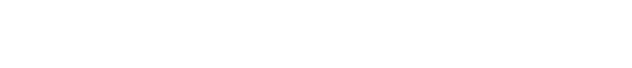 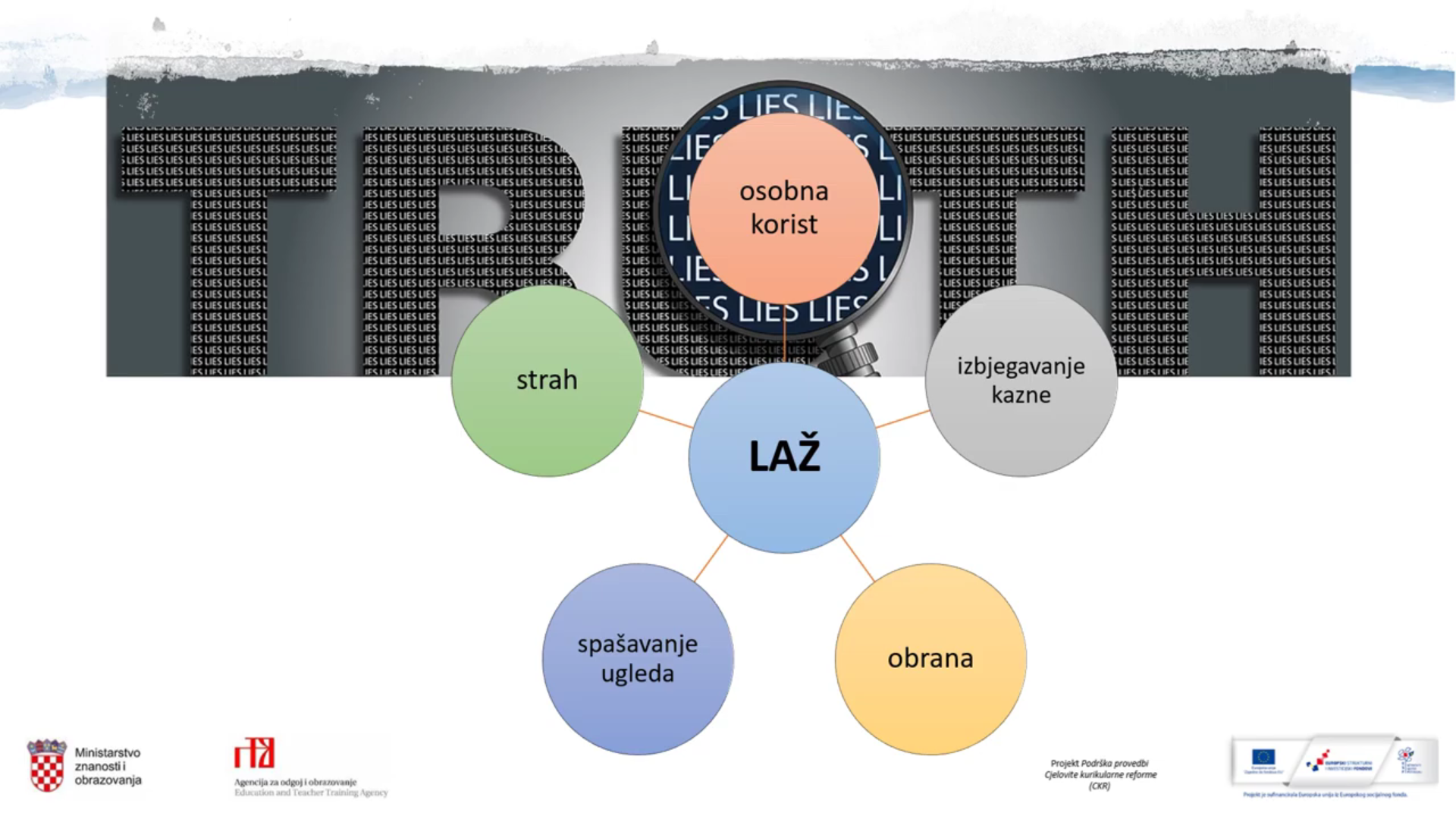 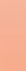 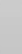 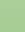 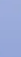 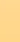 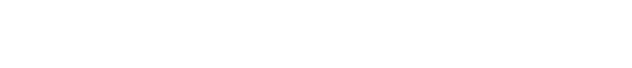 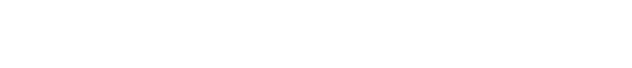 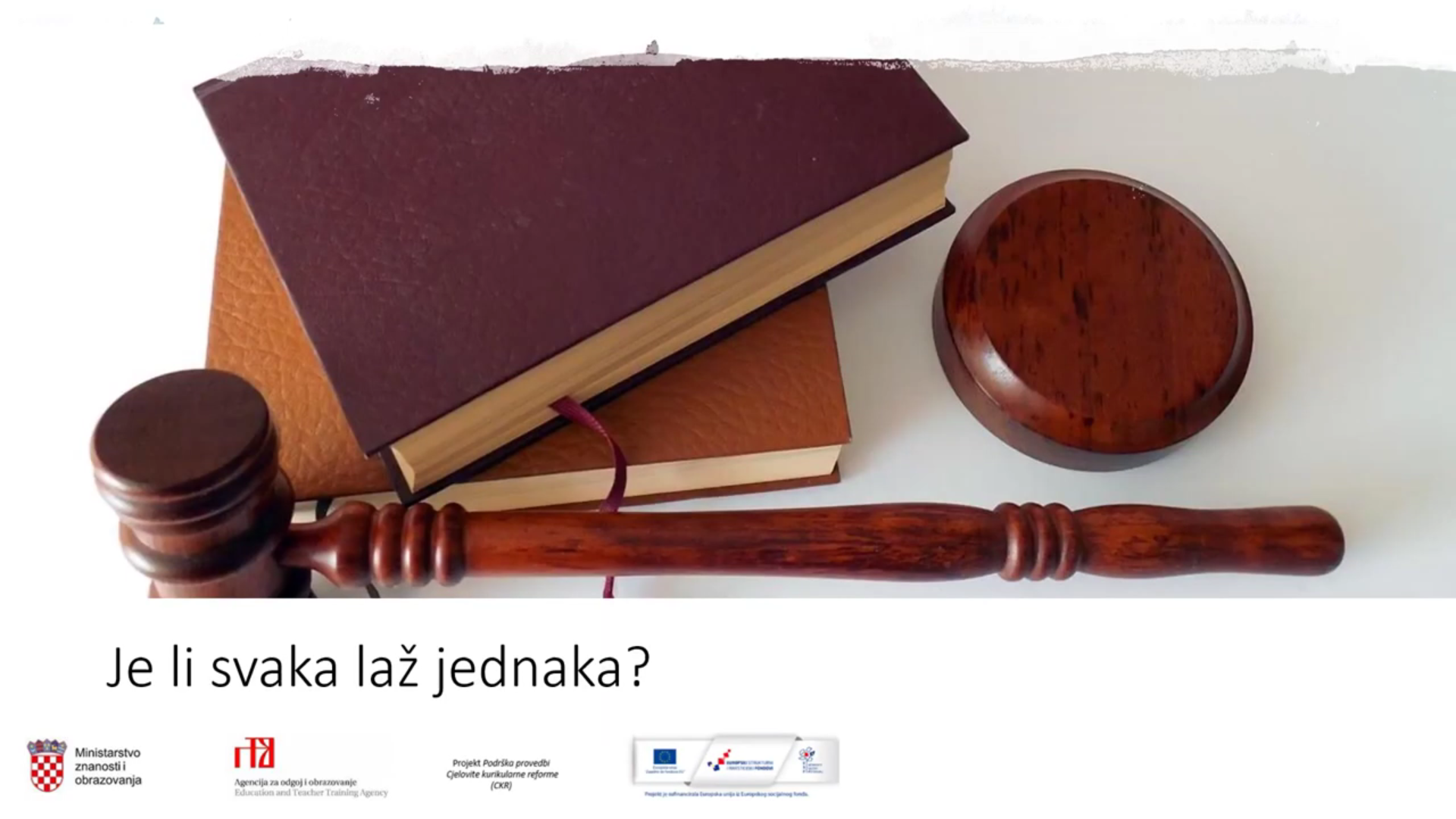 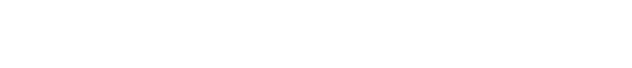 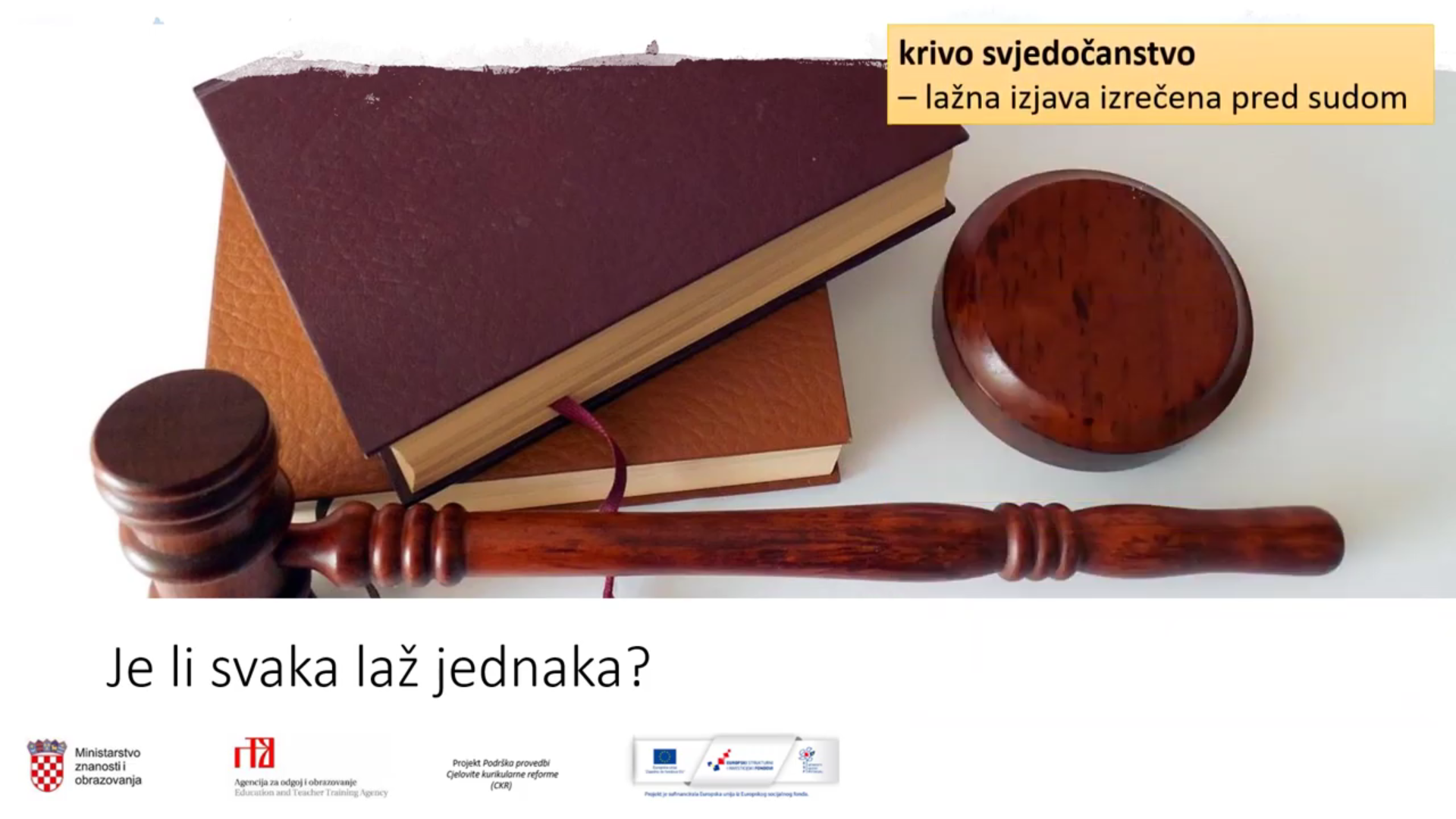 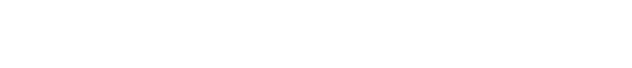 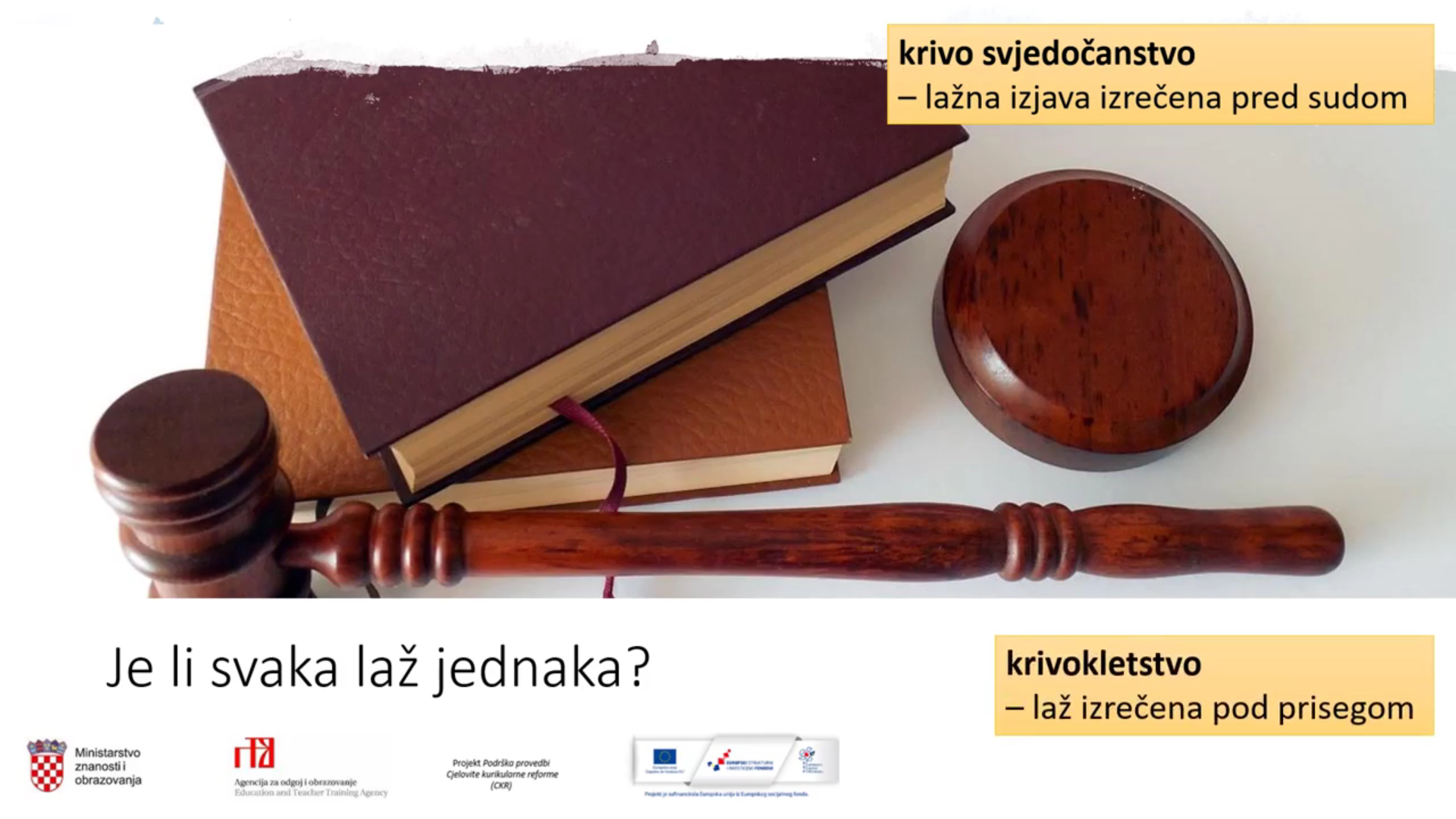 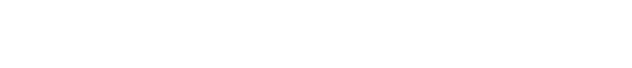 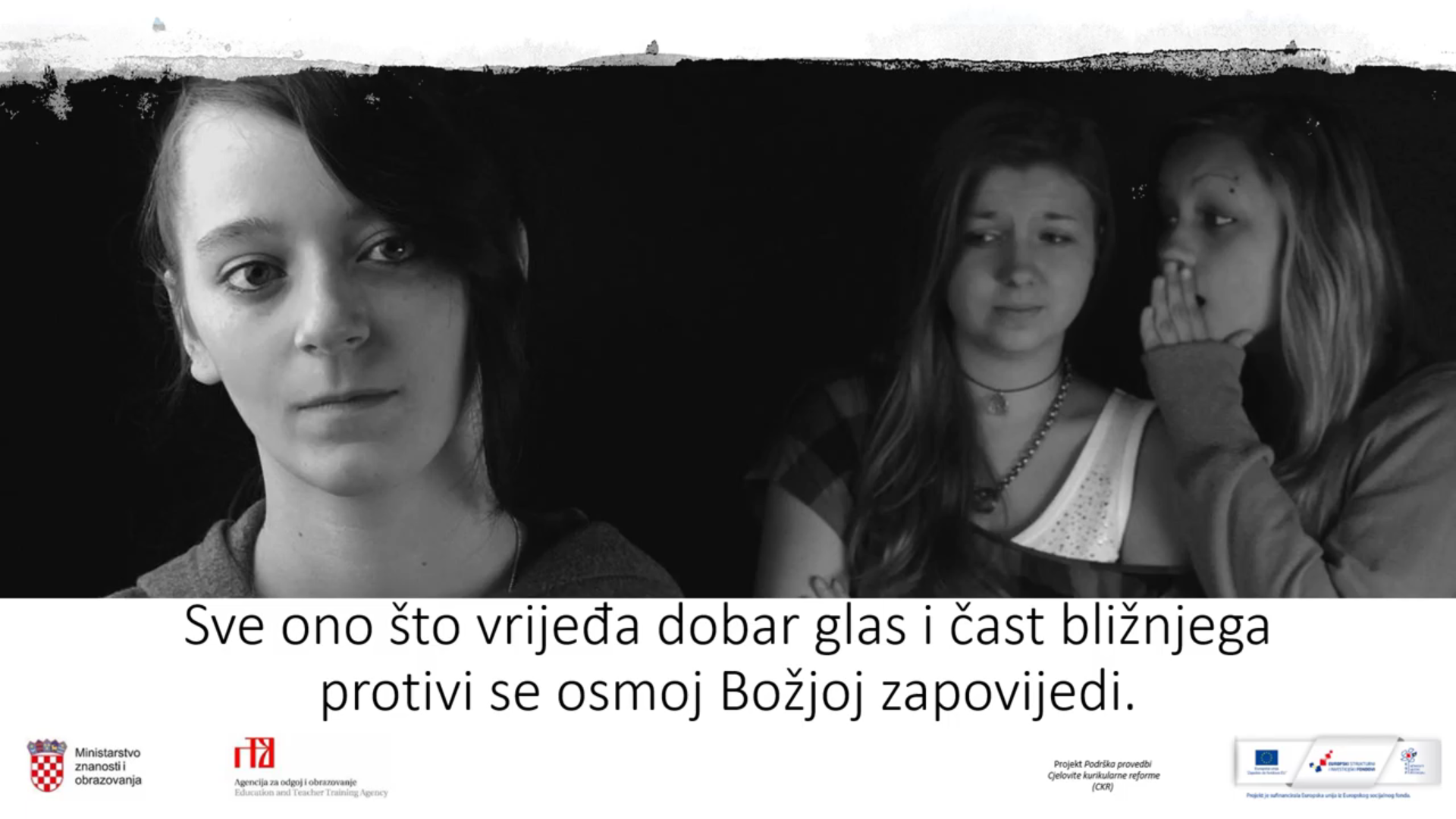 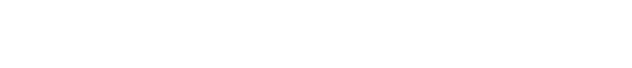 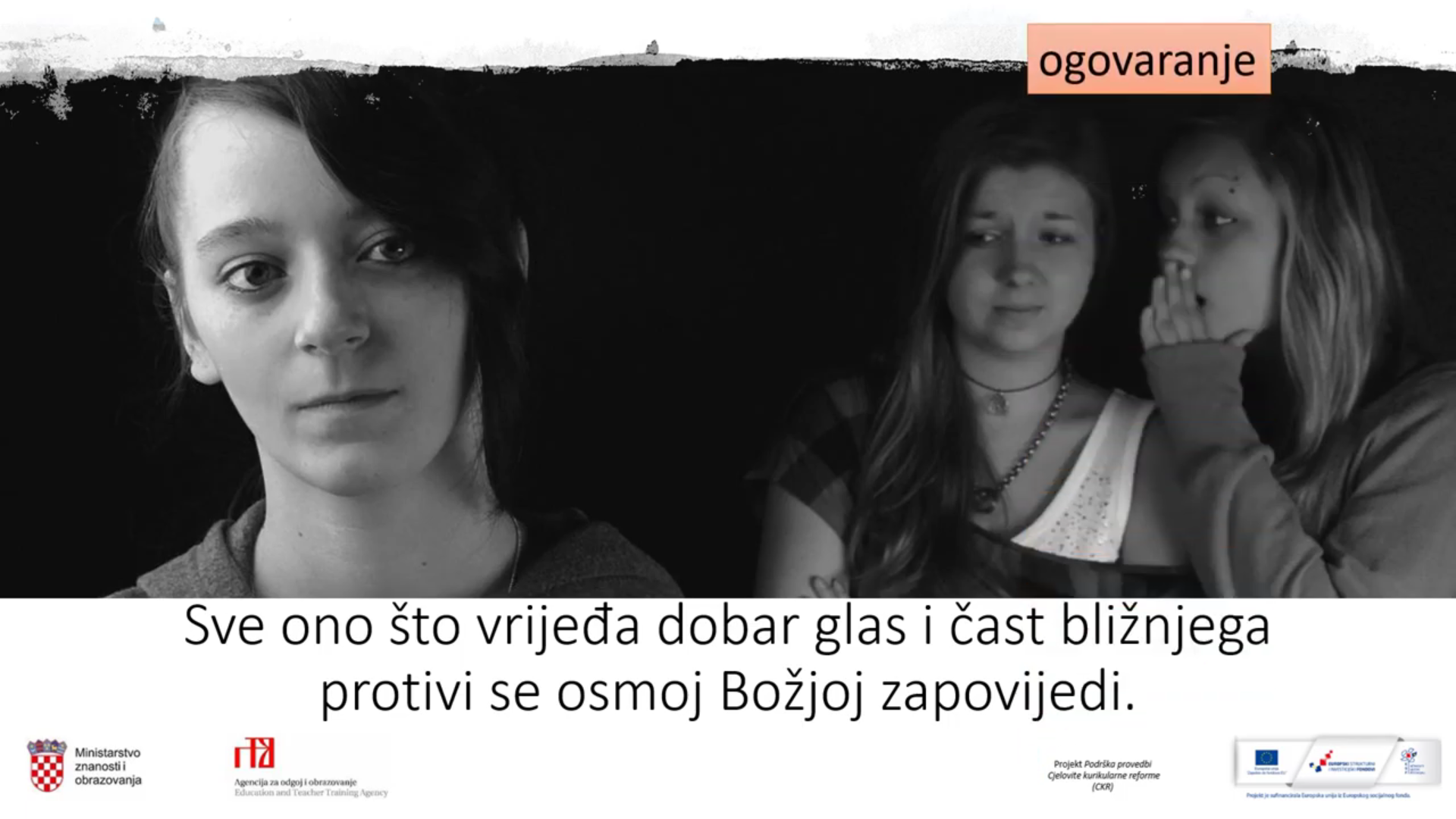 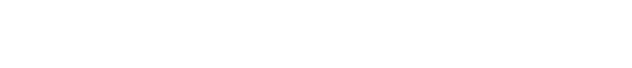 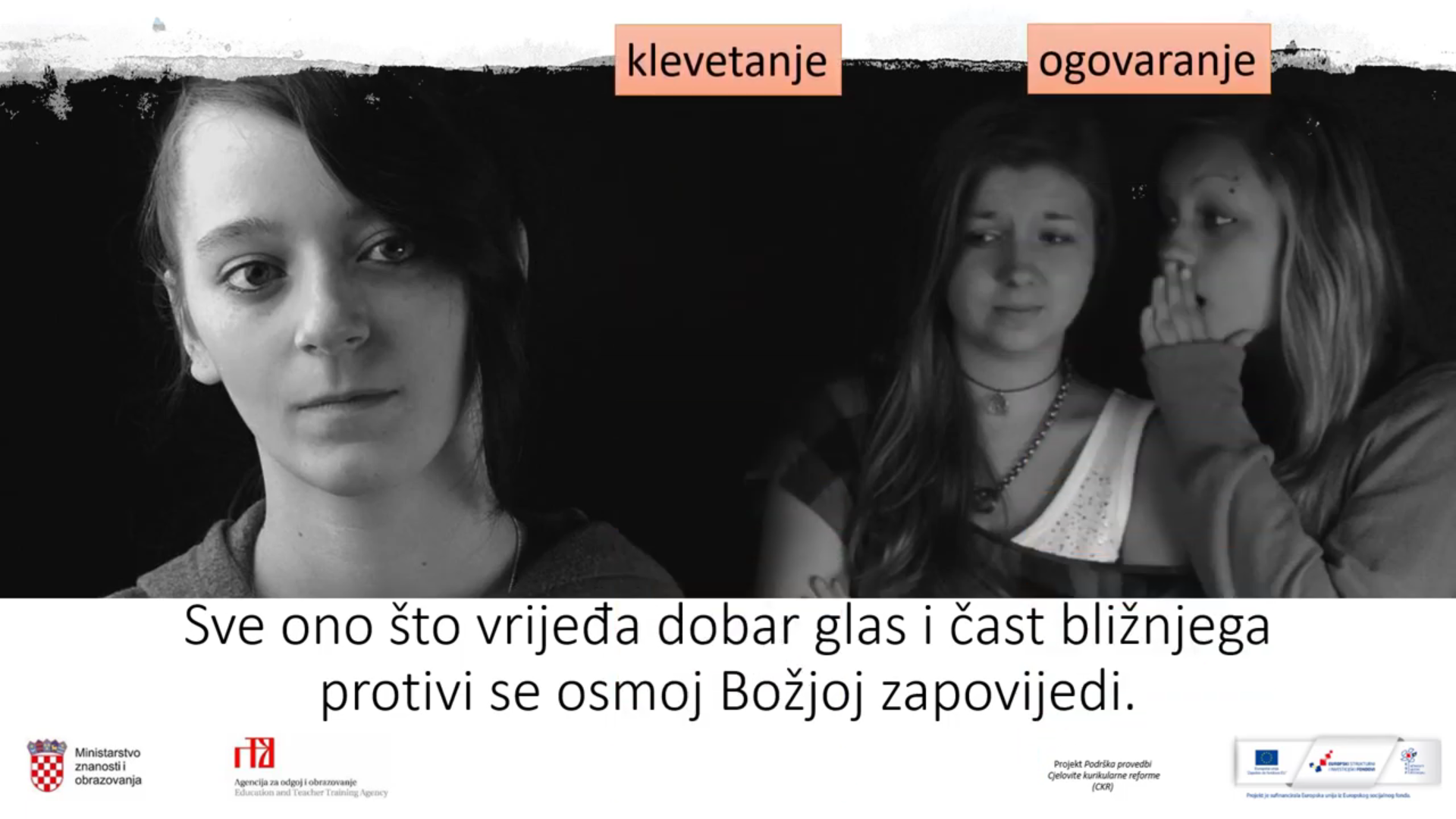 -bez razloga otkrivati tuđe nedostatke i pogreške onima koji to ne znaju
-iznošenje laži o drugima
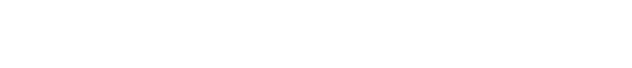 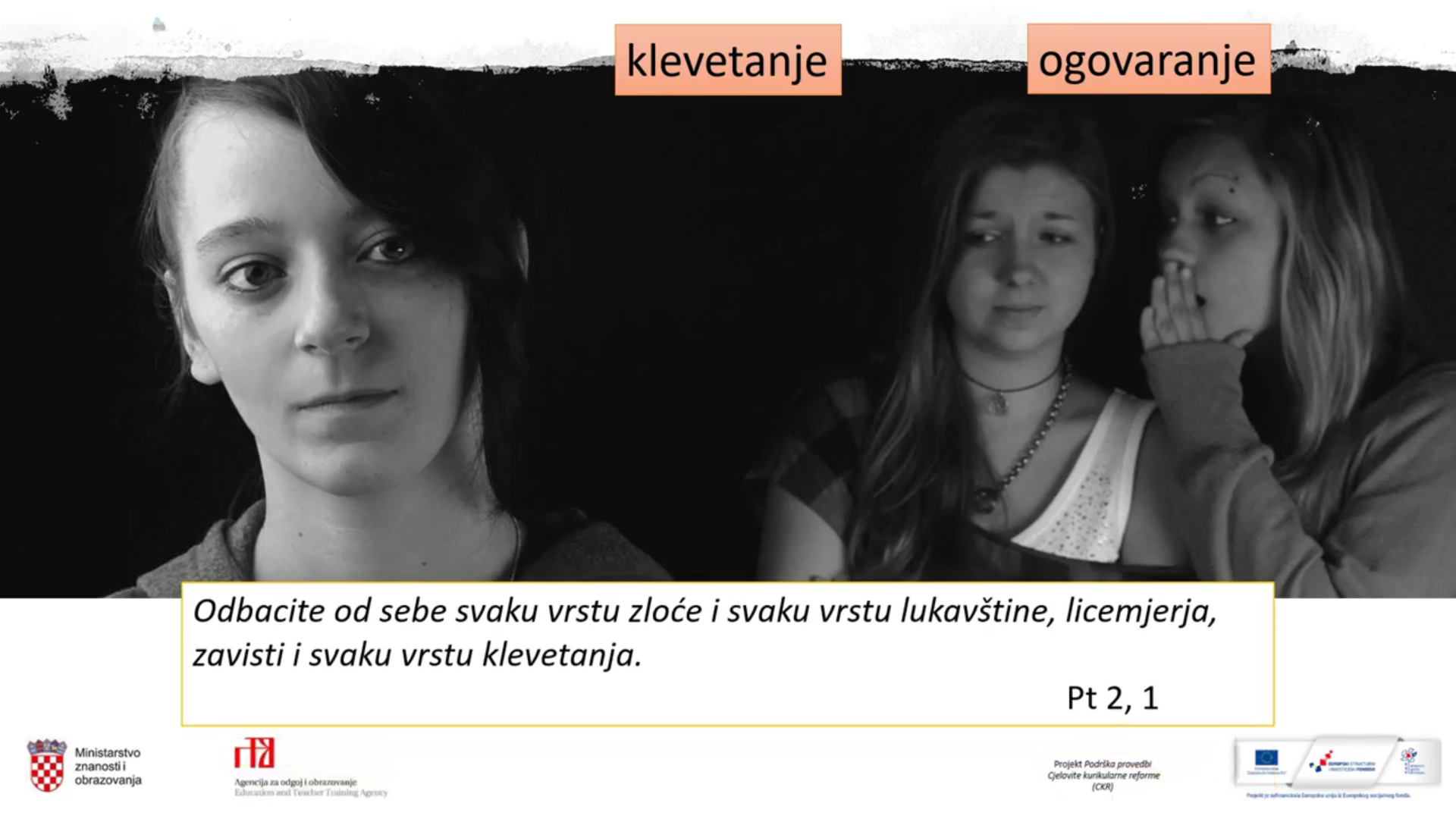 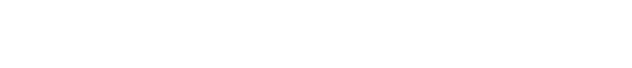 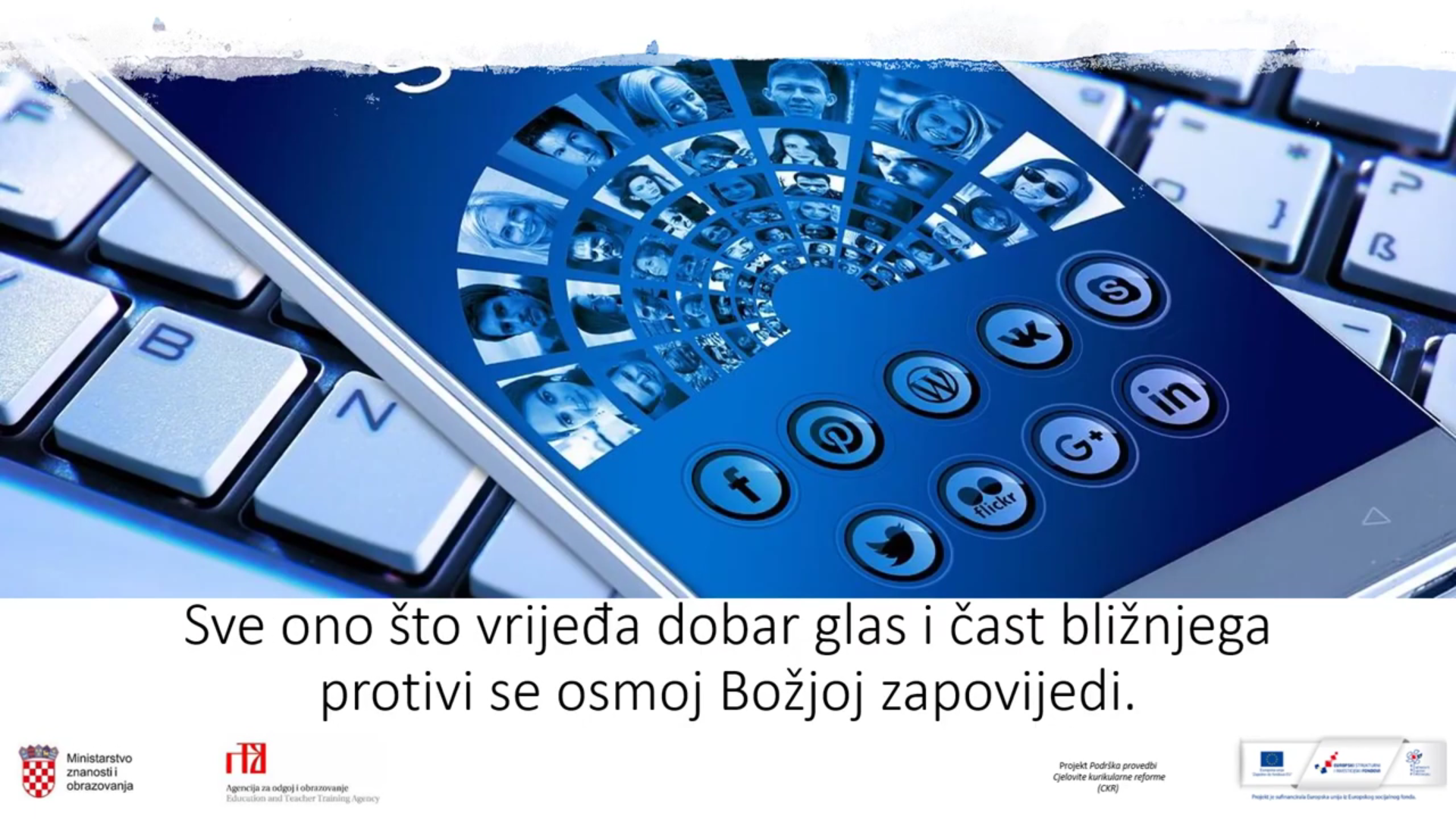 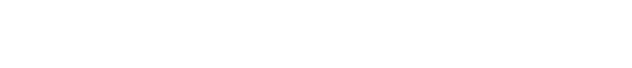 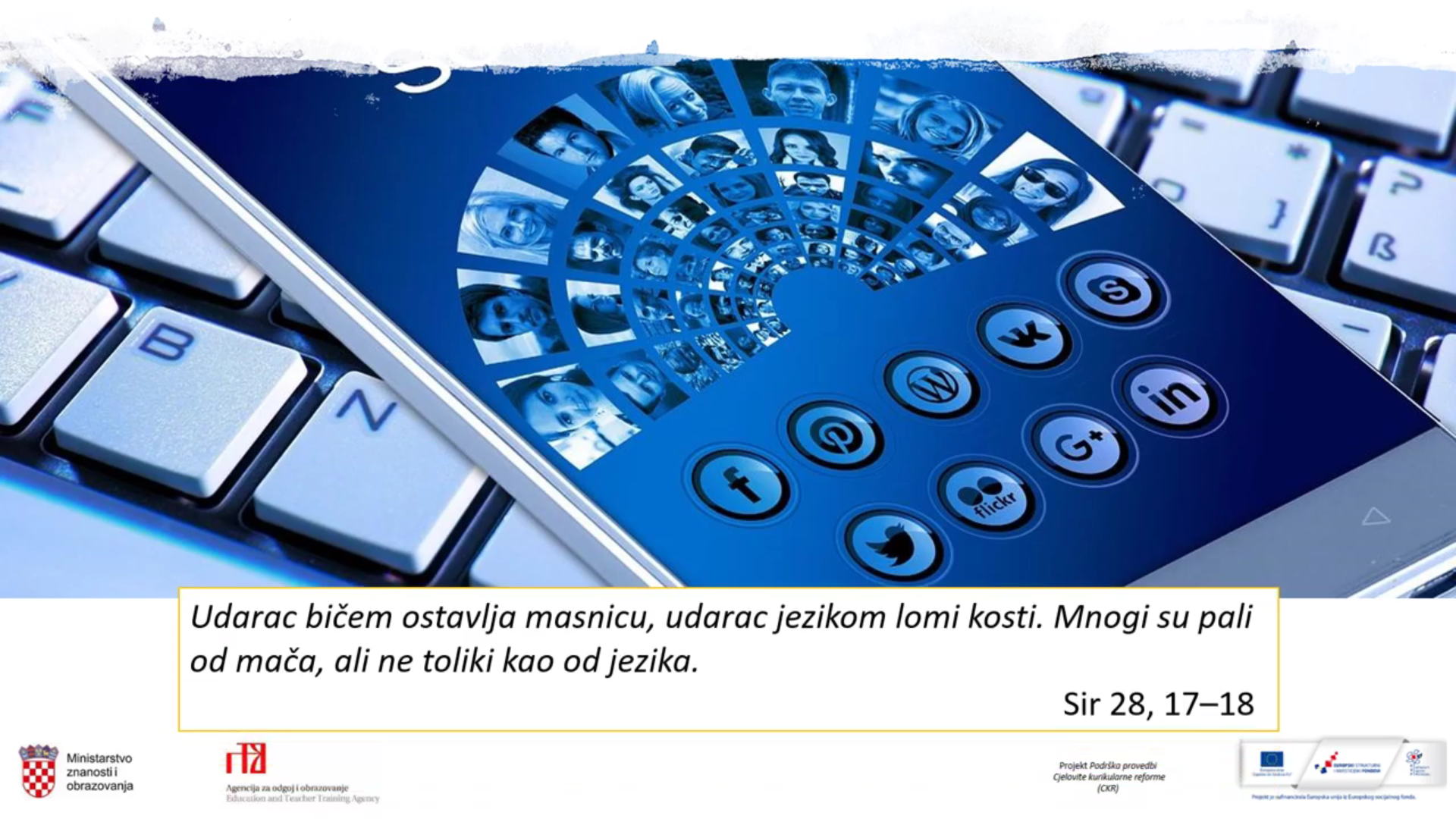 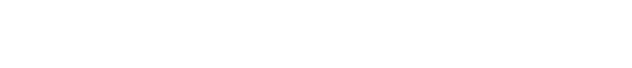 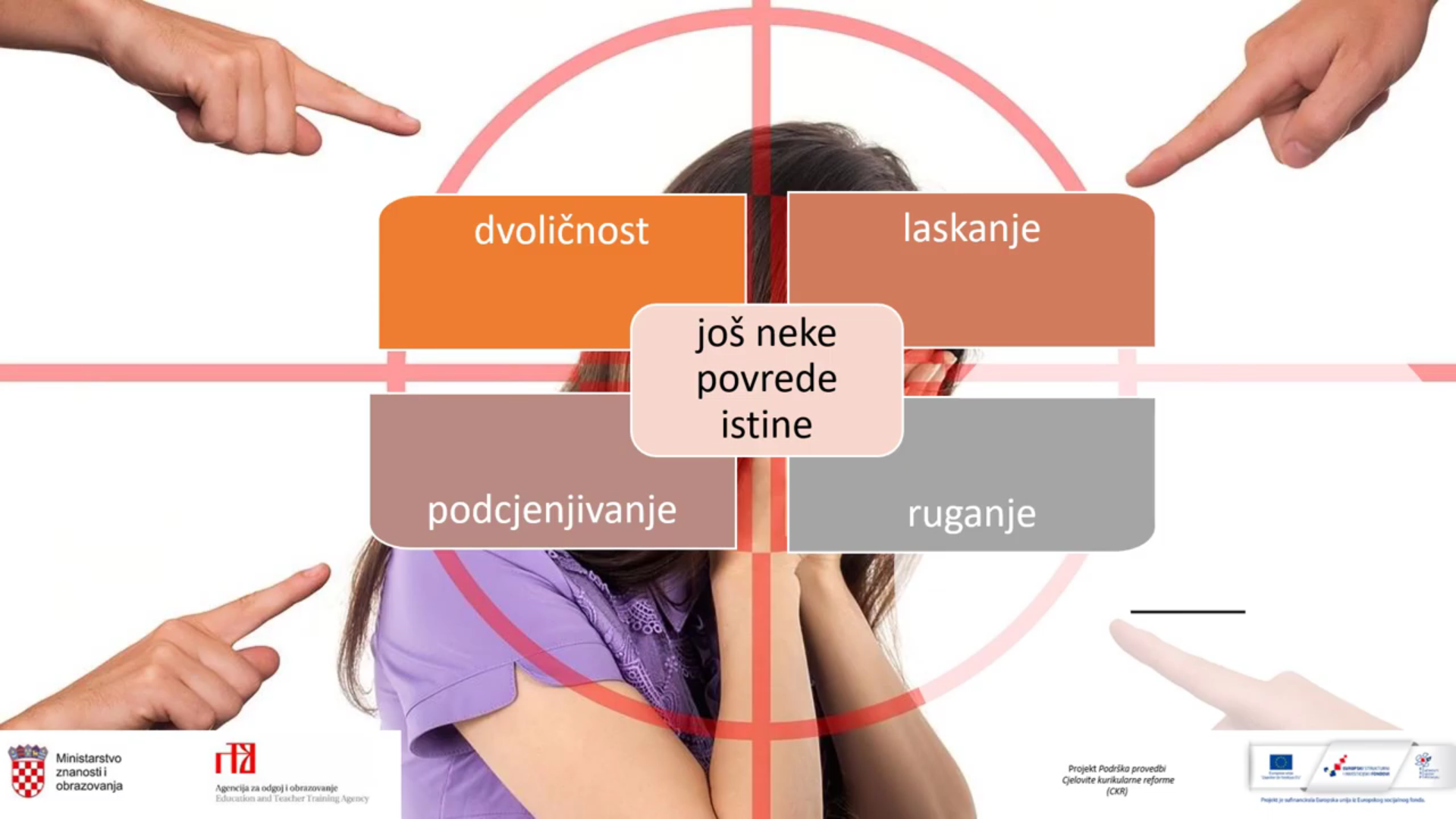 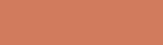 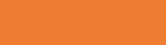 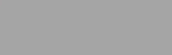 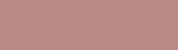 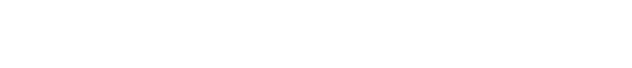 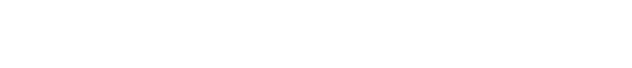 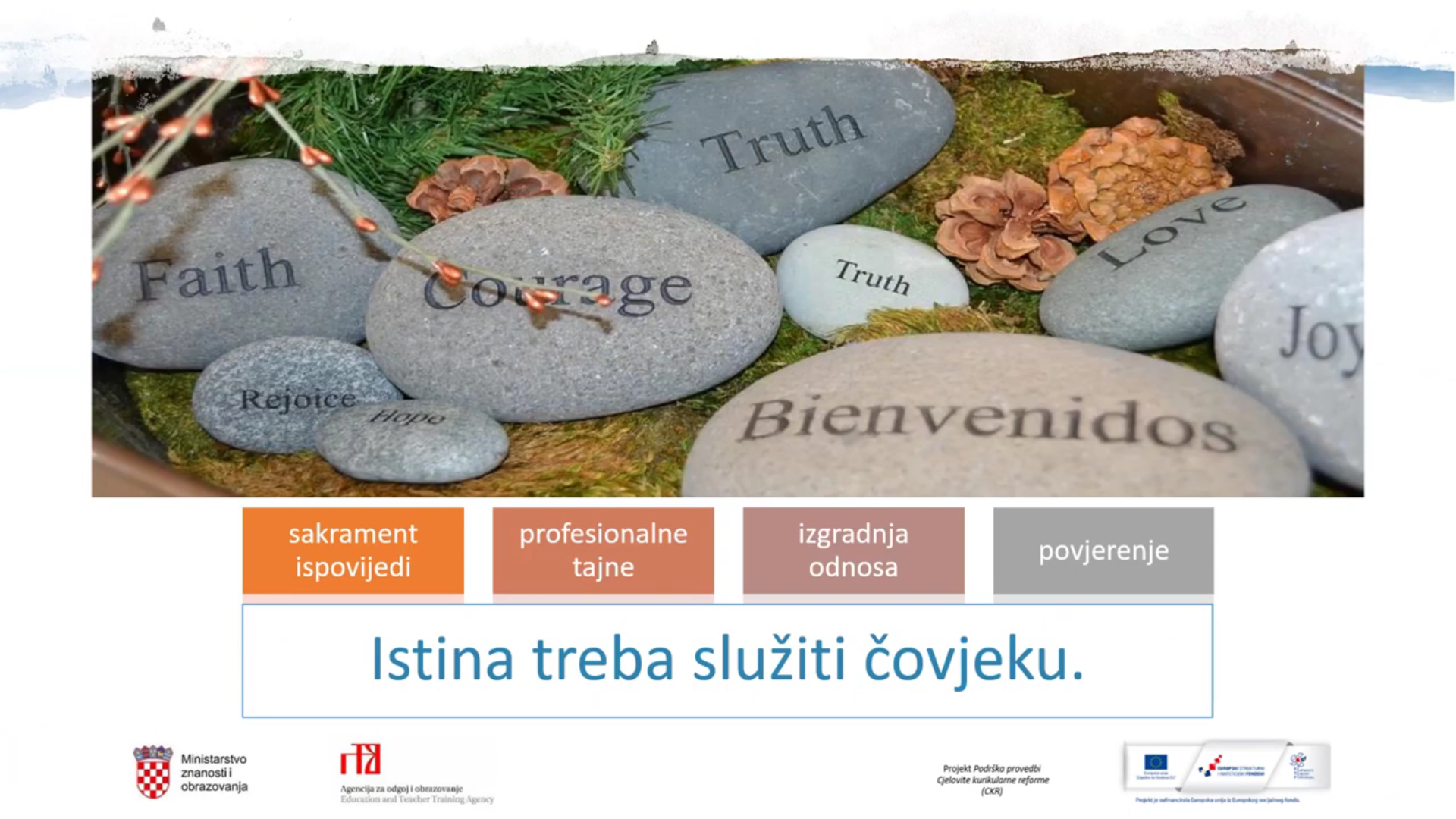 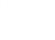 Je li svako prešućivanje istine laž?
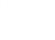 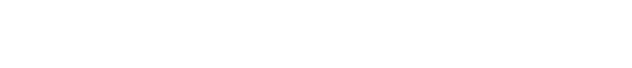 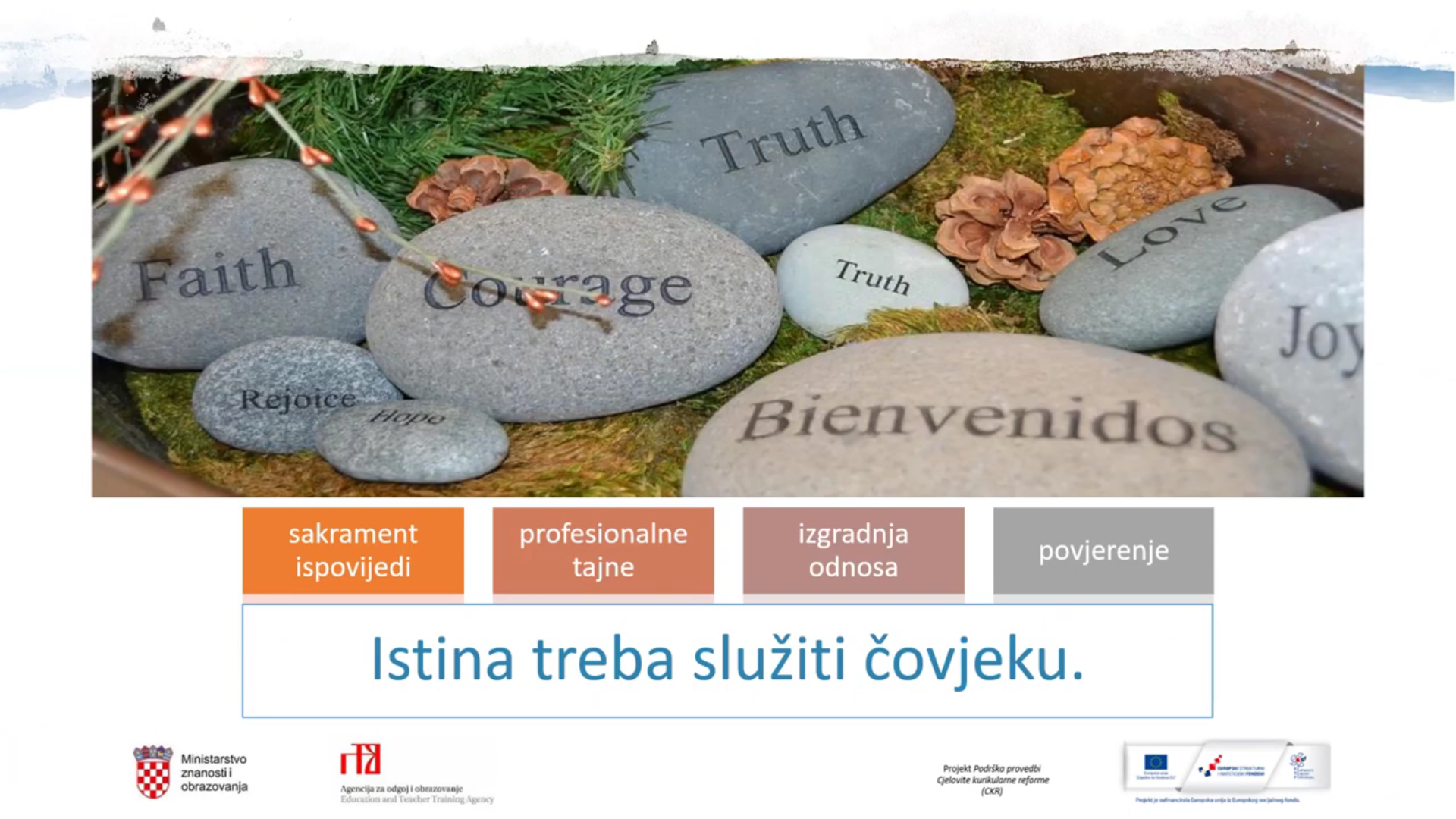 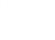 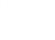 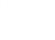 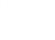 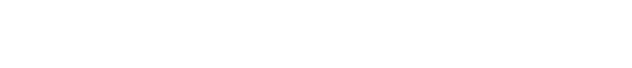 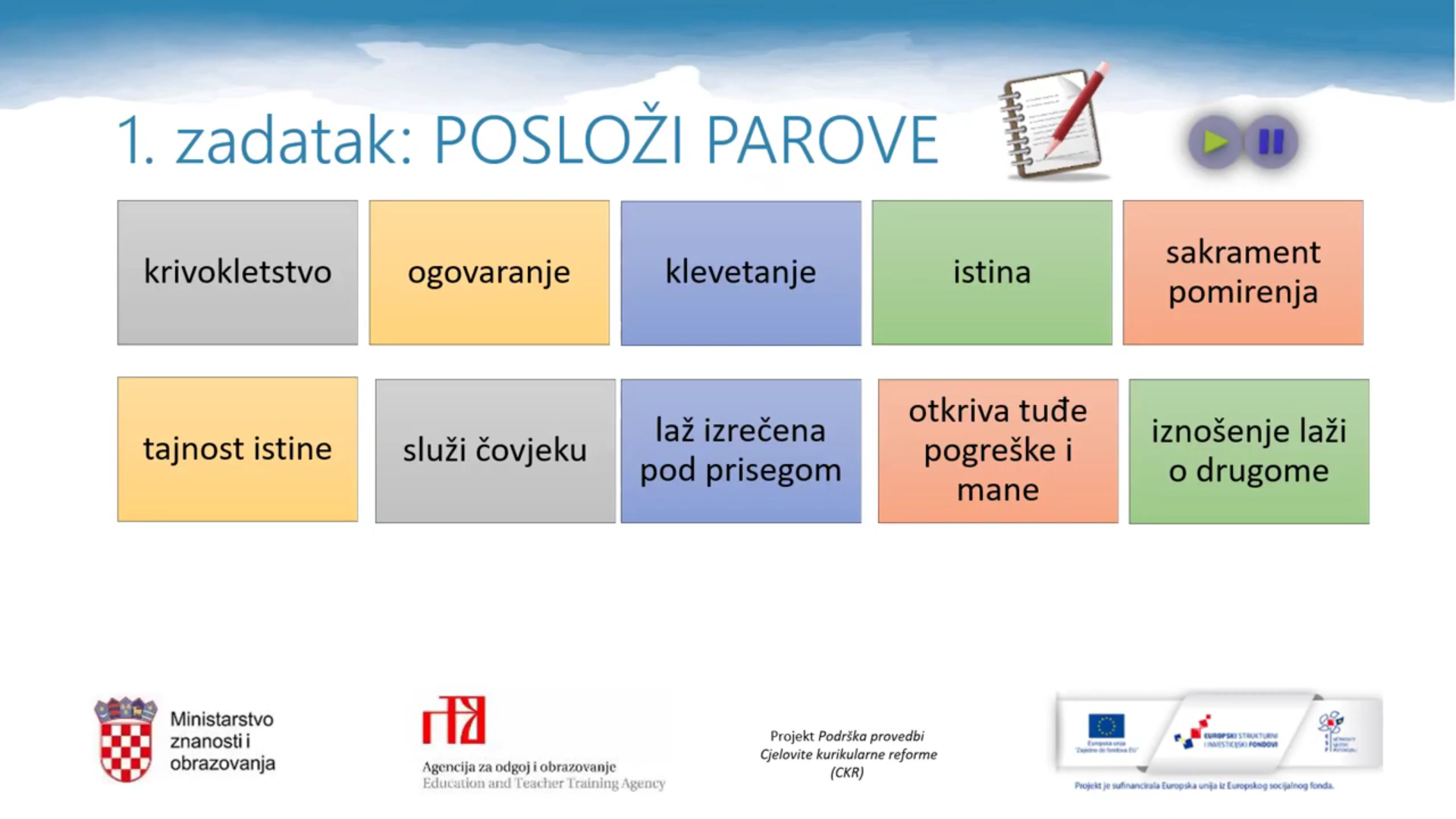 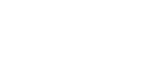 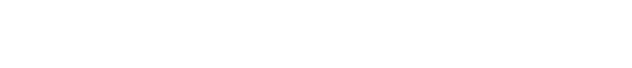 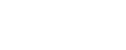 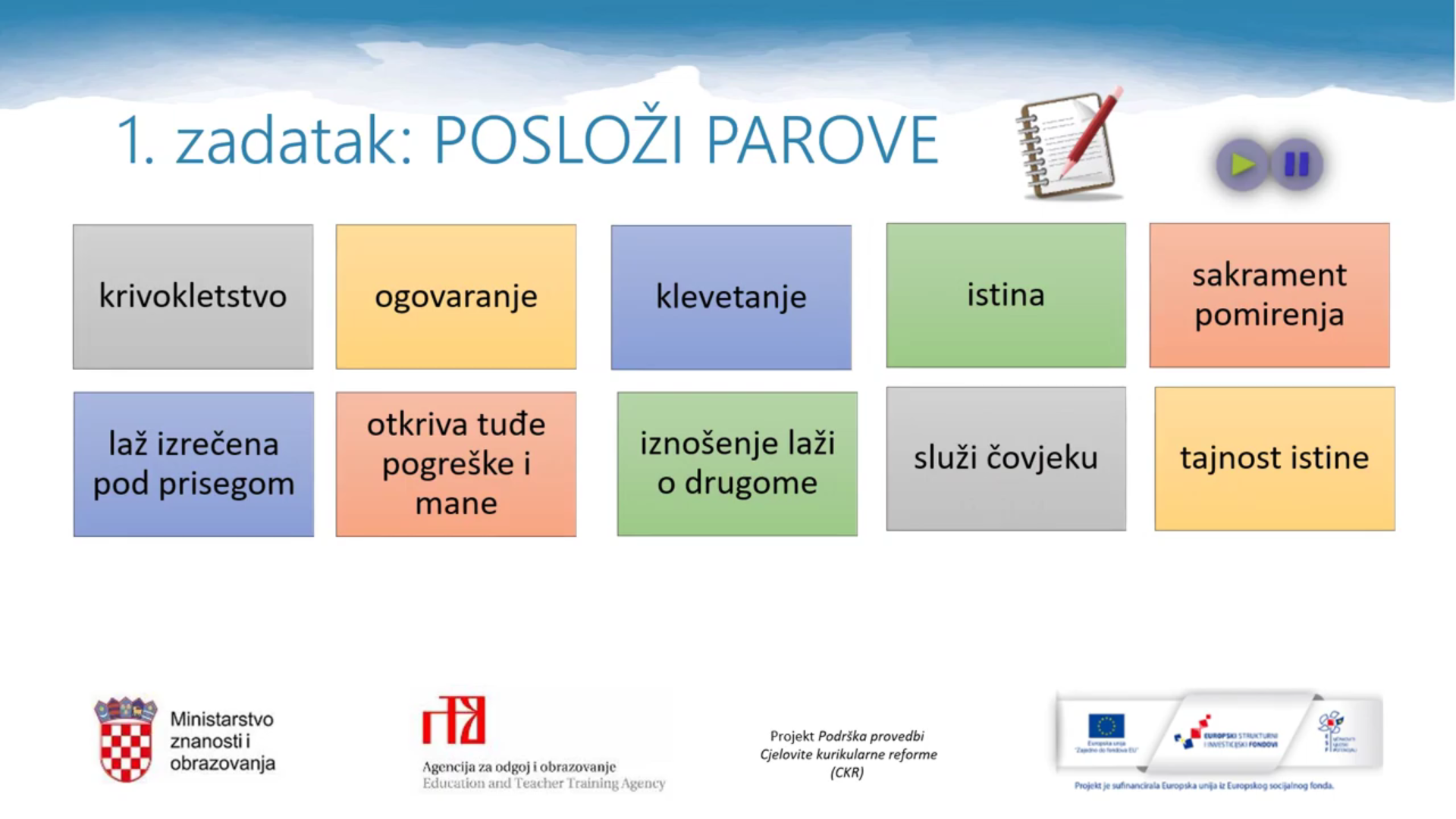 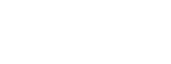 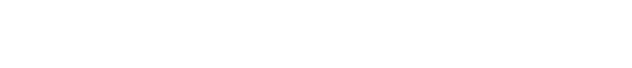 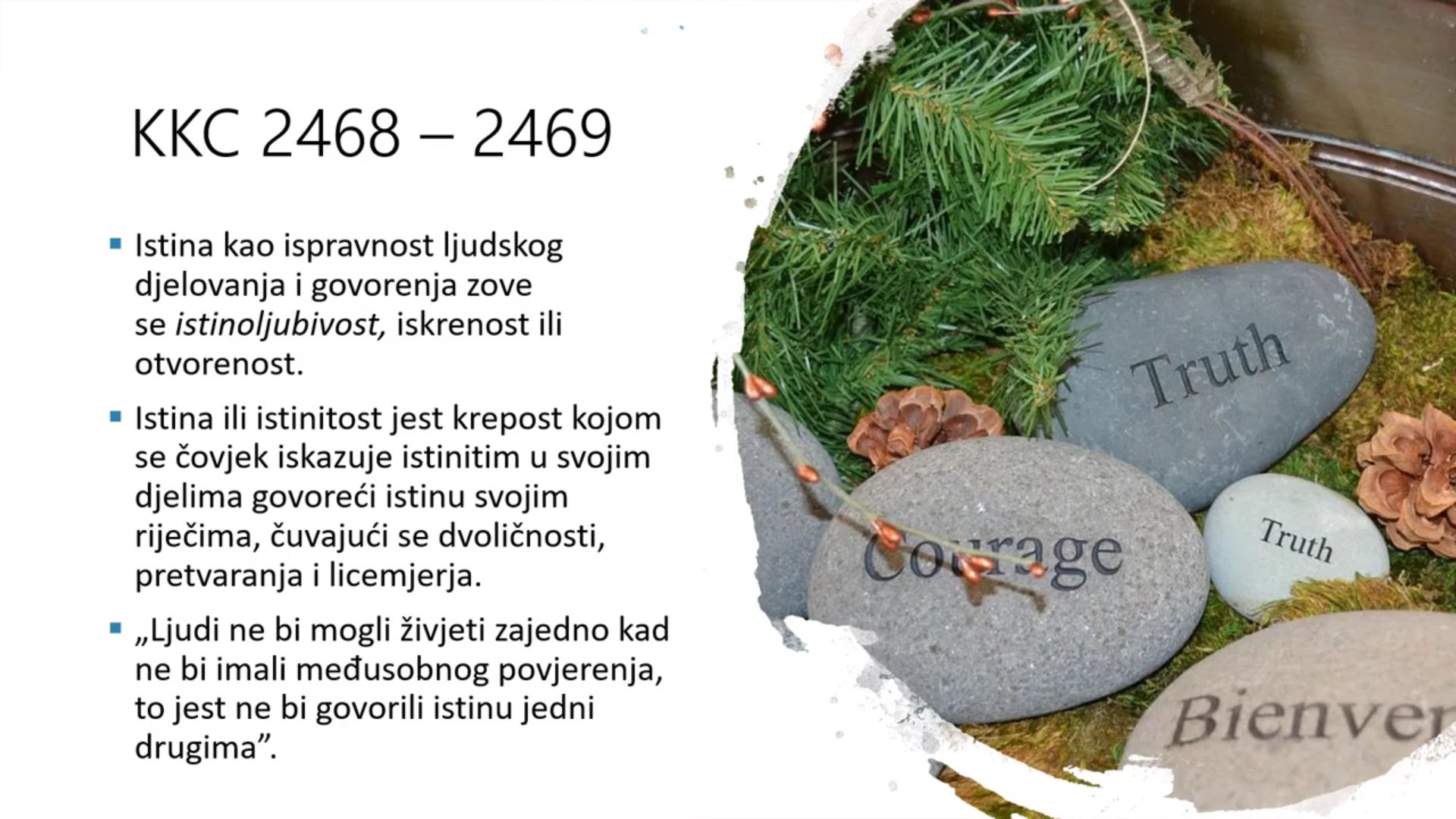 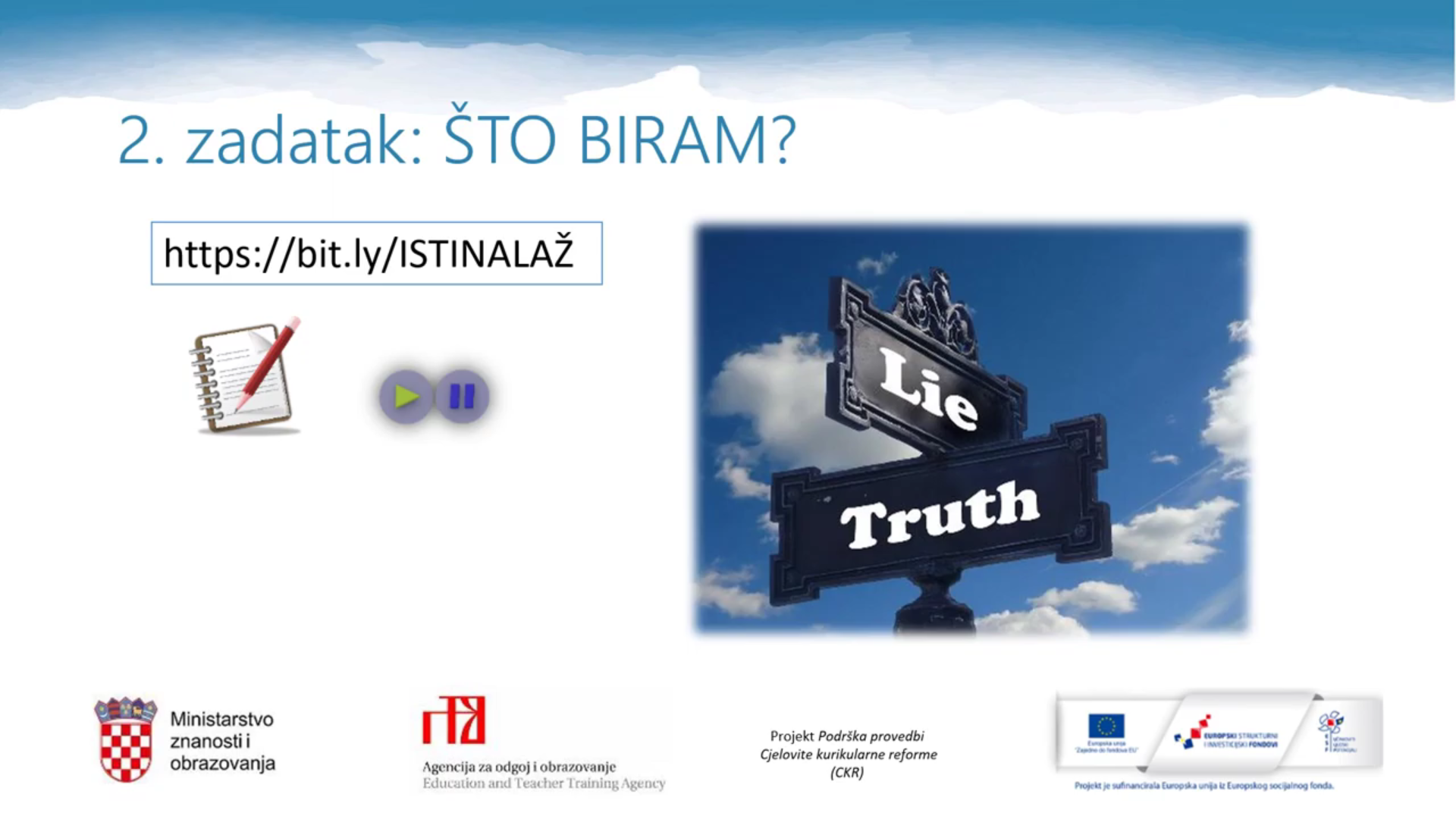 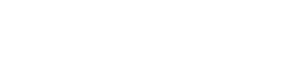 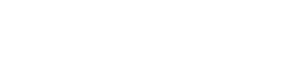 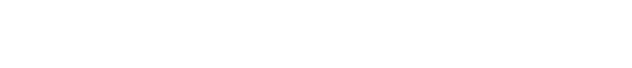 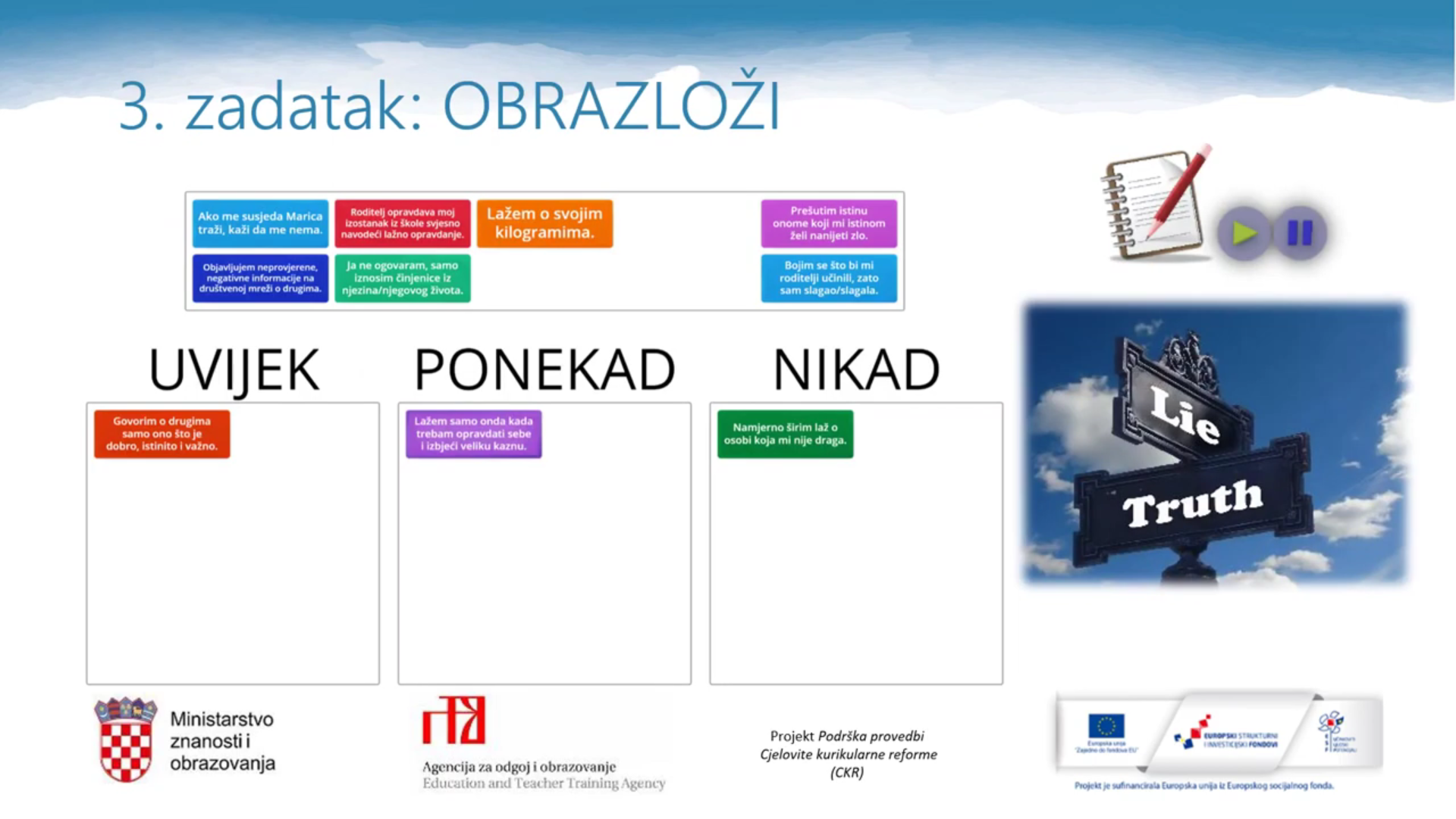 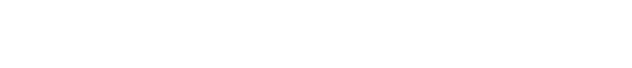 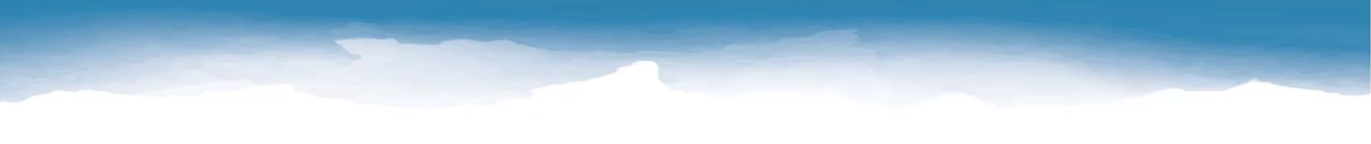 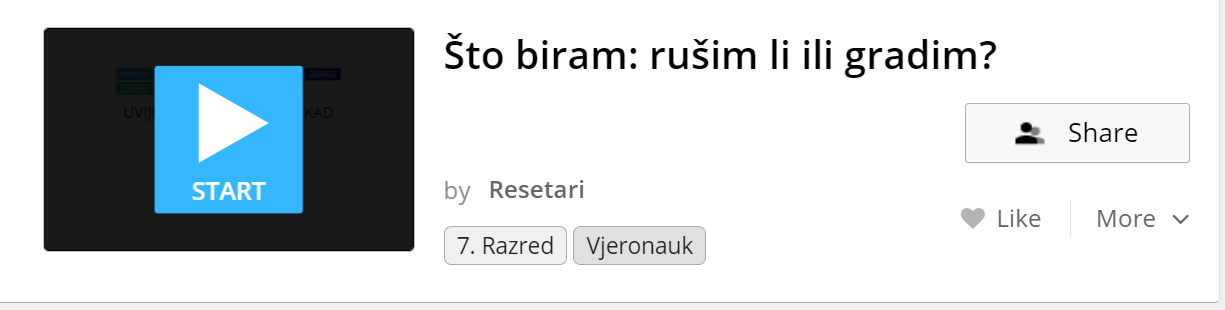 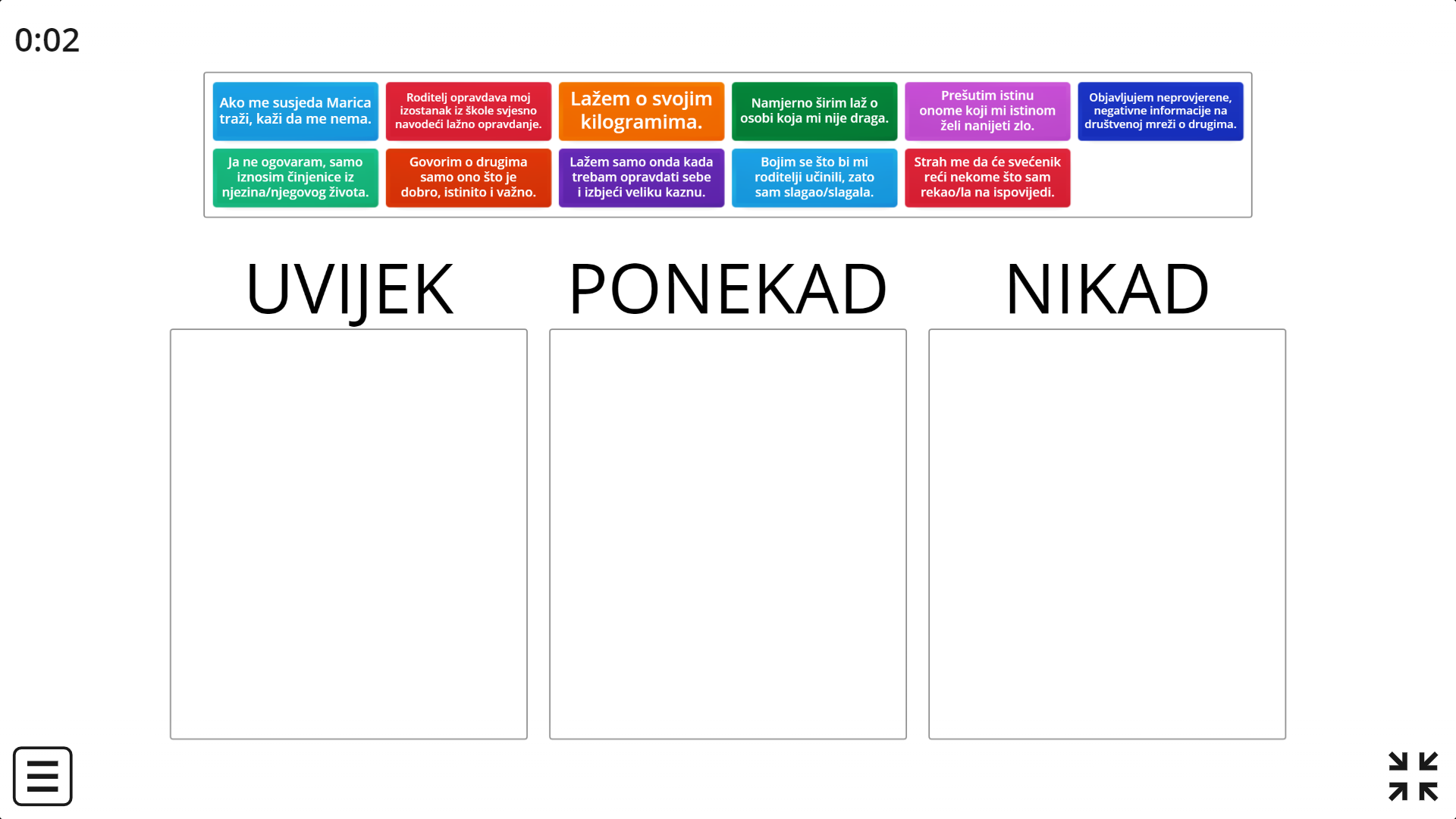 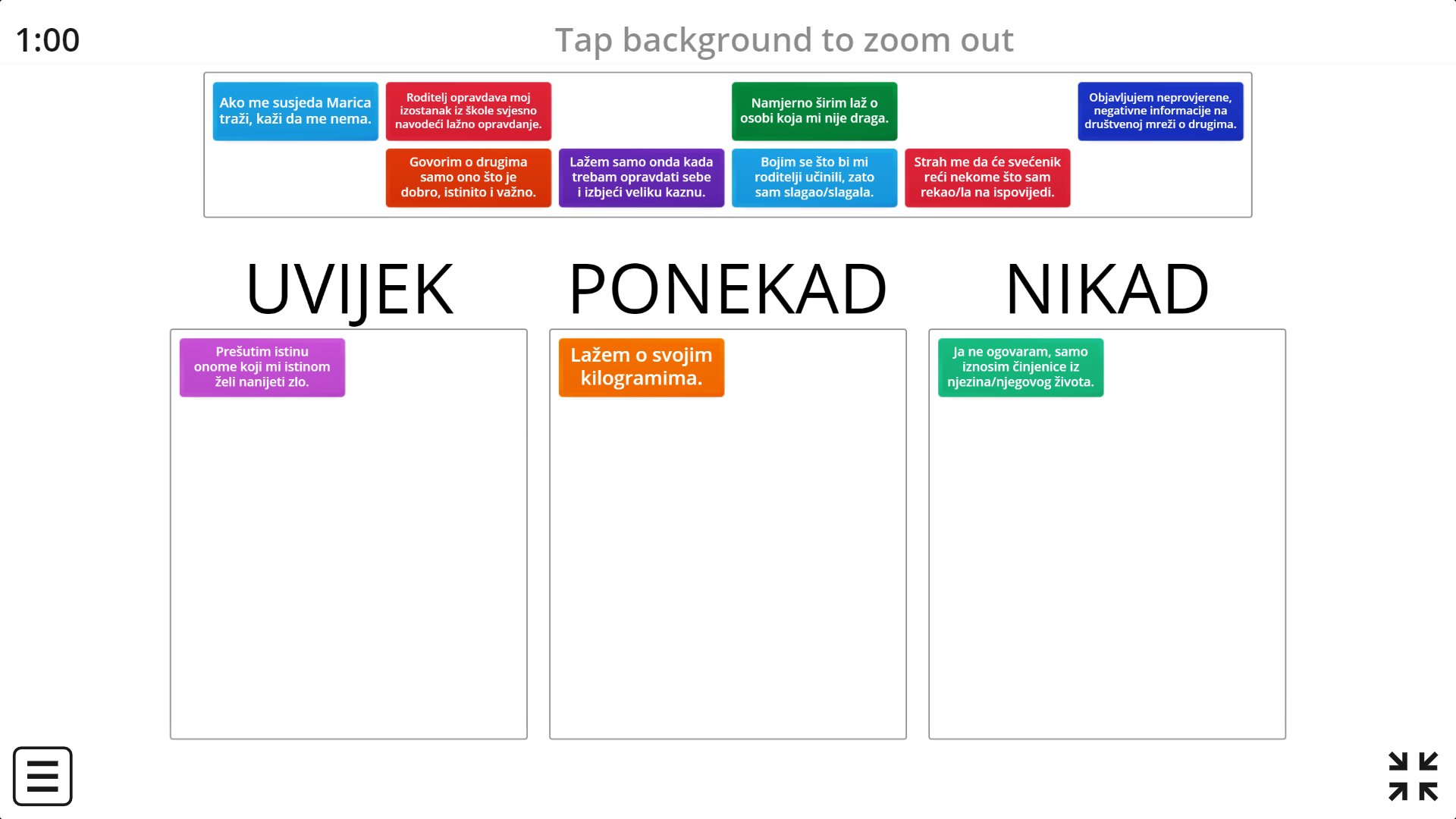